zài   jīchǎng
第二十课  在机场
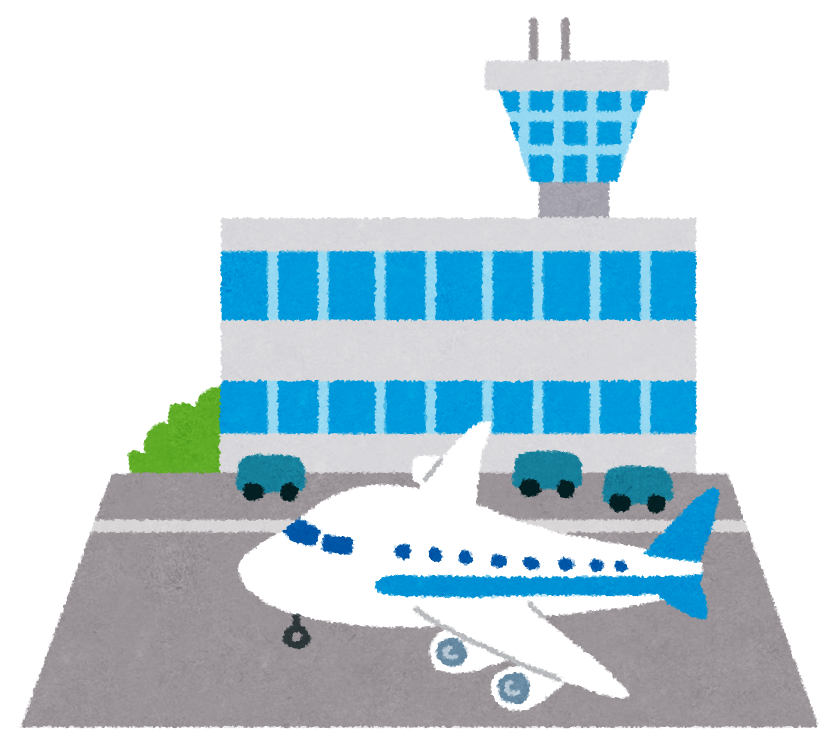 Cāoliàn kè
——   操练课
Drill lesson
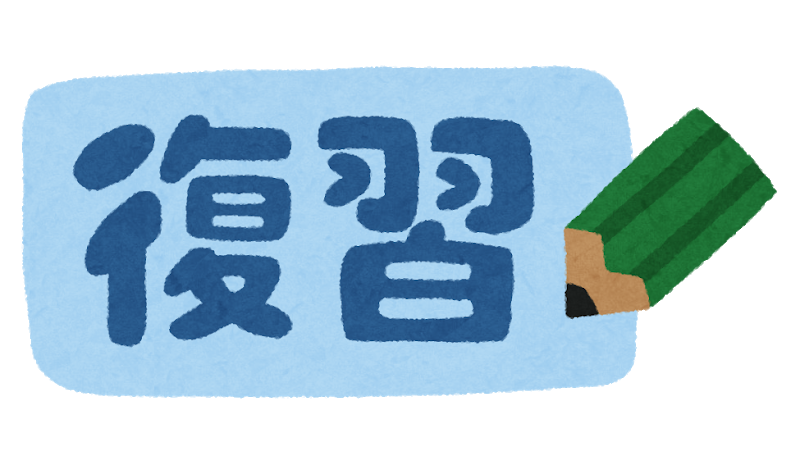 语法 Grammar
1.  不得了（liǎo）
2.   Question Pronouns as Indefinite References     (Whoever, Whatever, etc.)
3.    Numbers over One Thousand
4.    Comparative Sentences with 比（II）
Words 单词
dān cí
单词 - Words 1
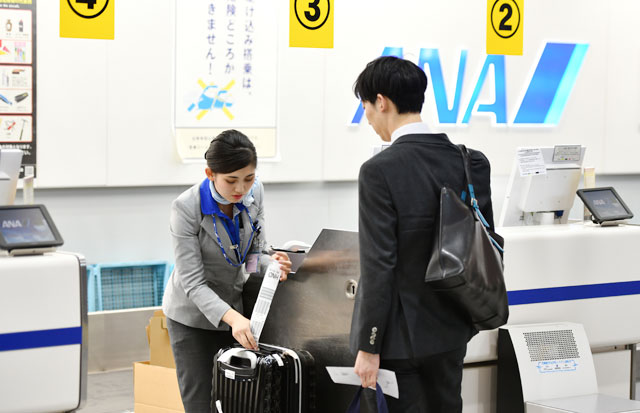 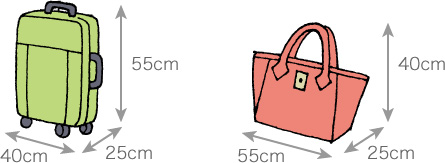 两件 _______
行李
托运
我们要早点儿去机场 _______
      行李 。
托运
小李在机场等她的 _______ 。
行李
dān cí
单词 - Words 2
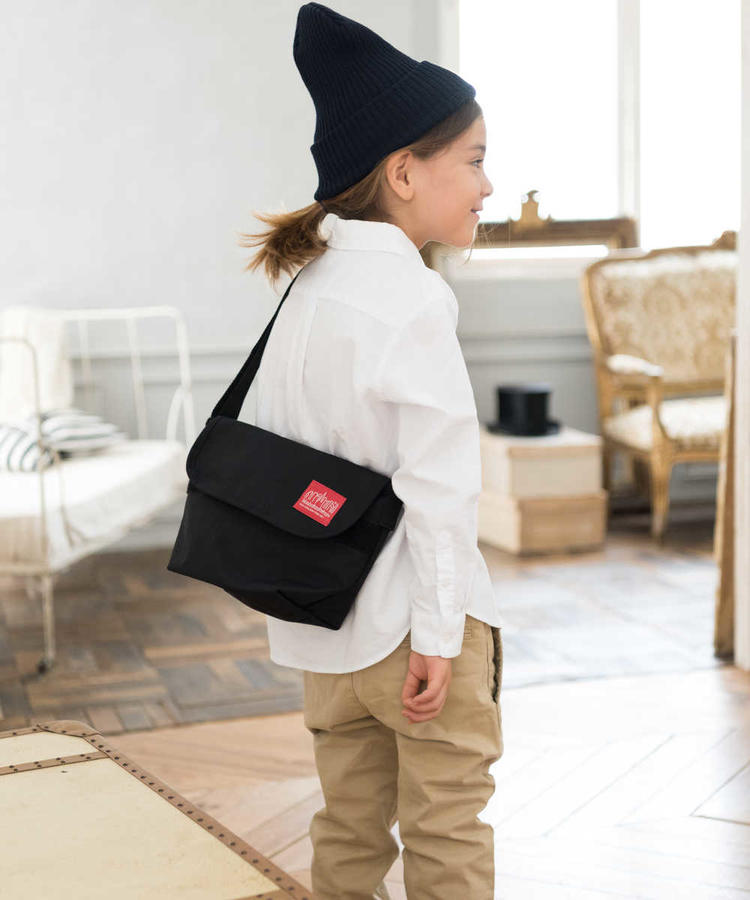 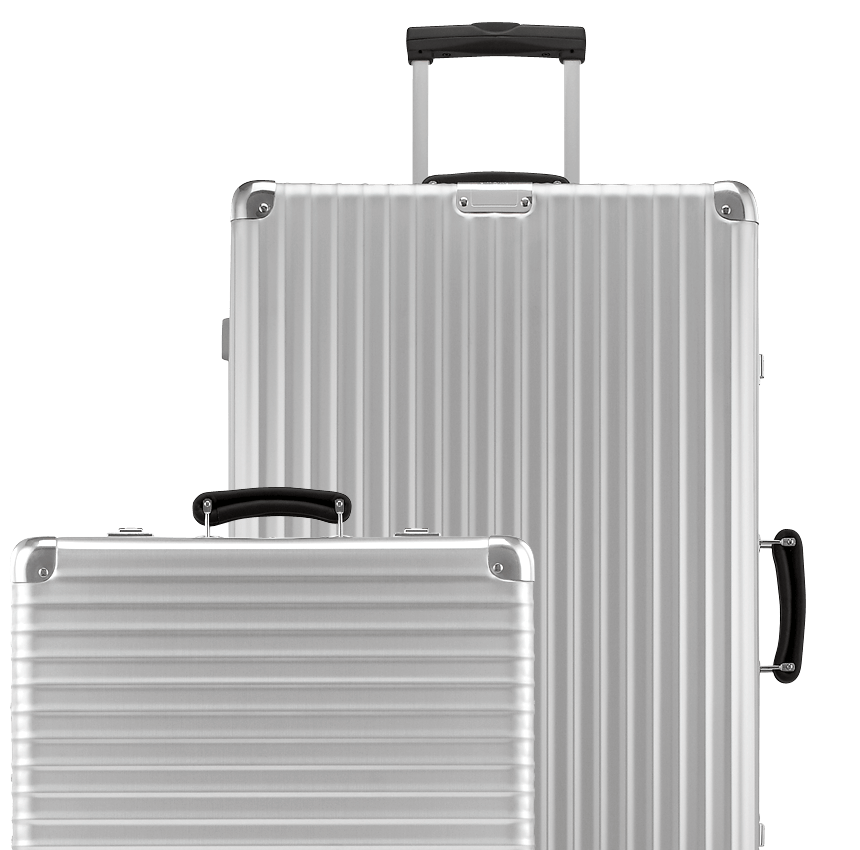 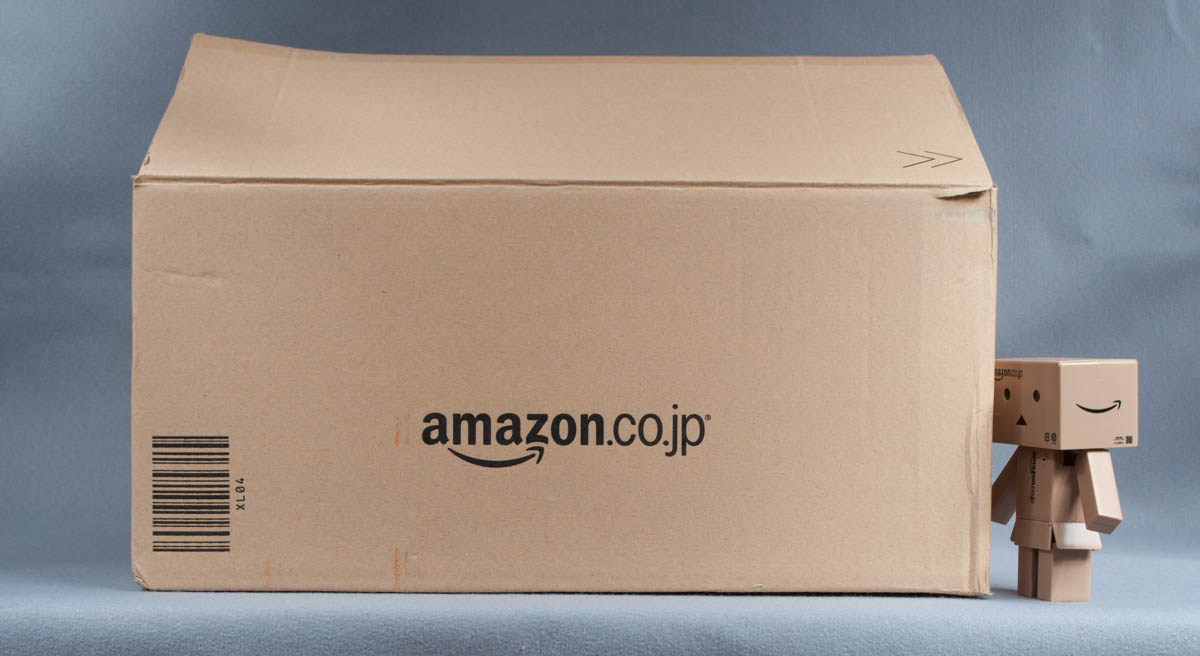 包
箱子
行李箱
Zuzana的 _____ 
     小得不得了。
包
箱子/行李箱
小吴拿了两个 ___________ 来捷克。
dān cí
单词 - Words 3
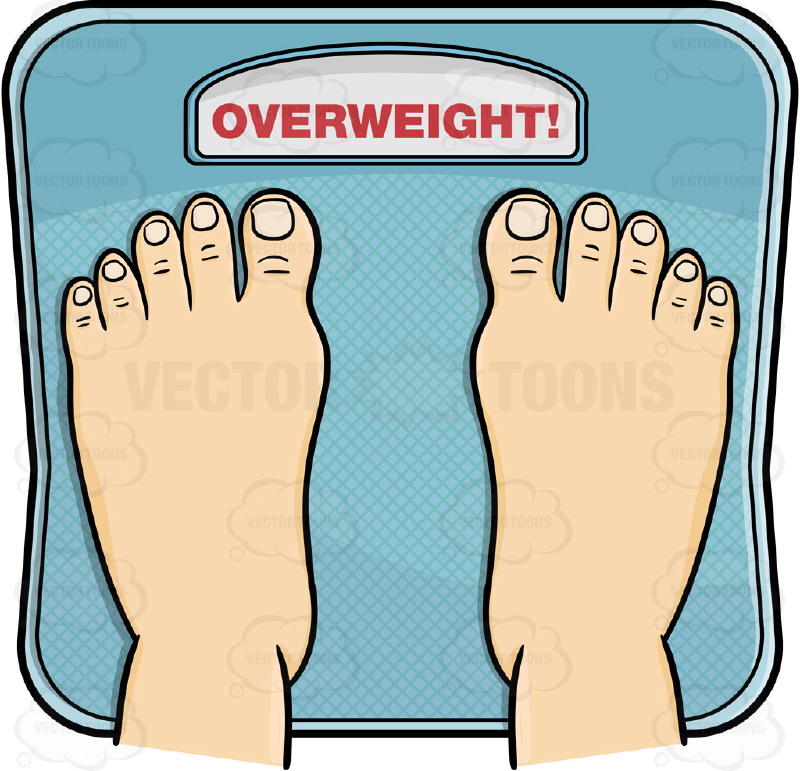 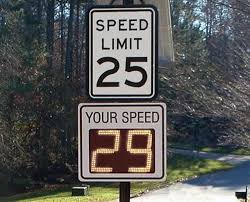 sù
超速（to exceed the speed limit）
超重
别 ______ 开车，太危险了。
超速
请问，我的箱子没 
       ______ 吧？
líng
zài
超重
超龄（overage）
超载（overload）
dān cí
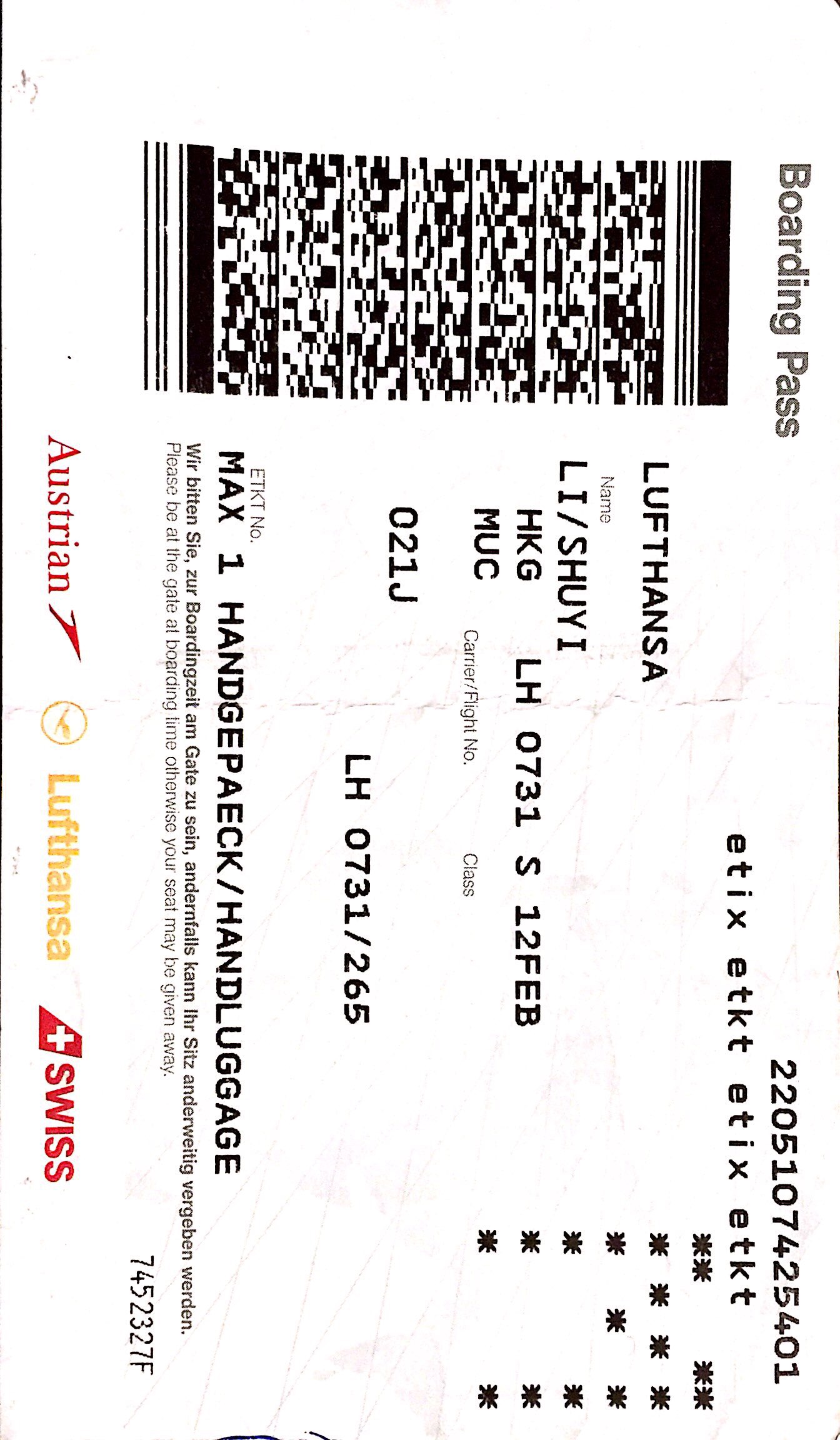 单词 - Words 4
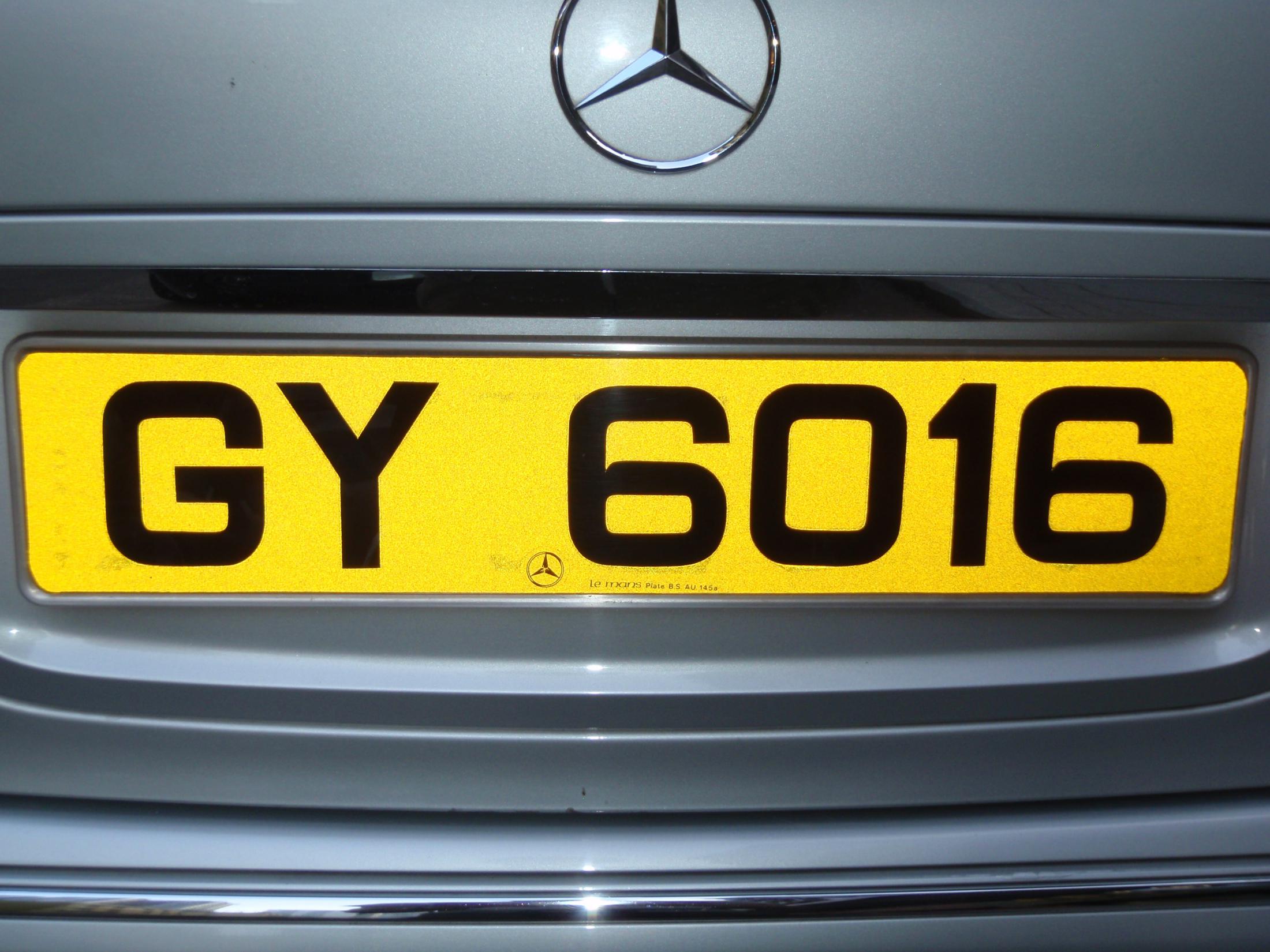 登机牌
车牌（license plate）
糟糕，我忘了把 _______ 
      放在哪里了。
登机牌
广告牌 （billboard）
站牌 （bus information board）
dān cí
单词 - Words 5
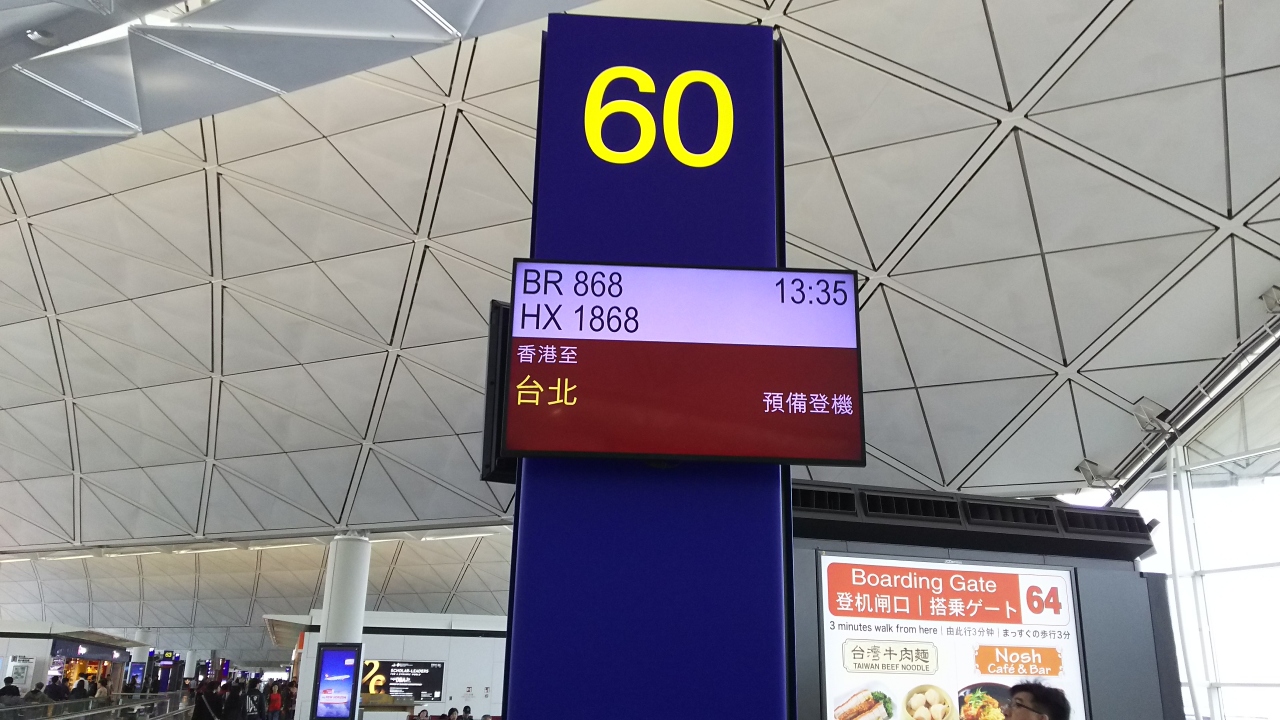 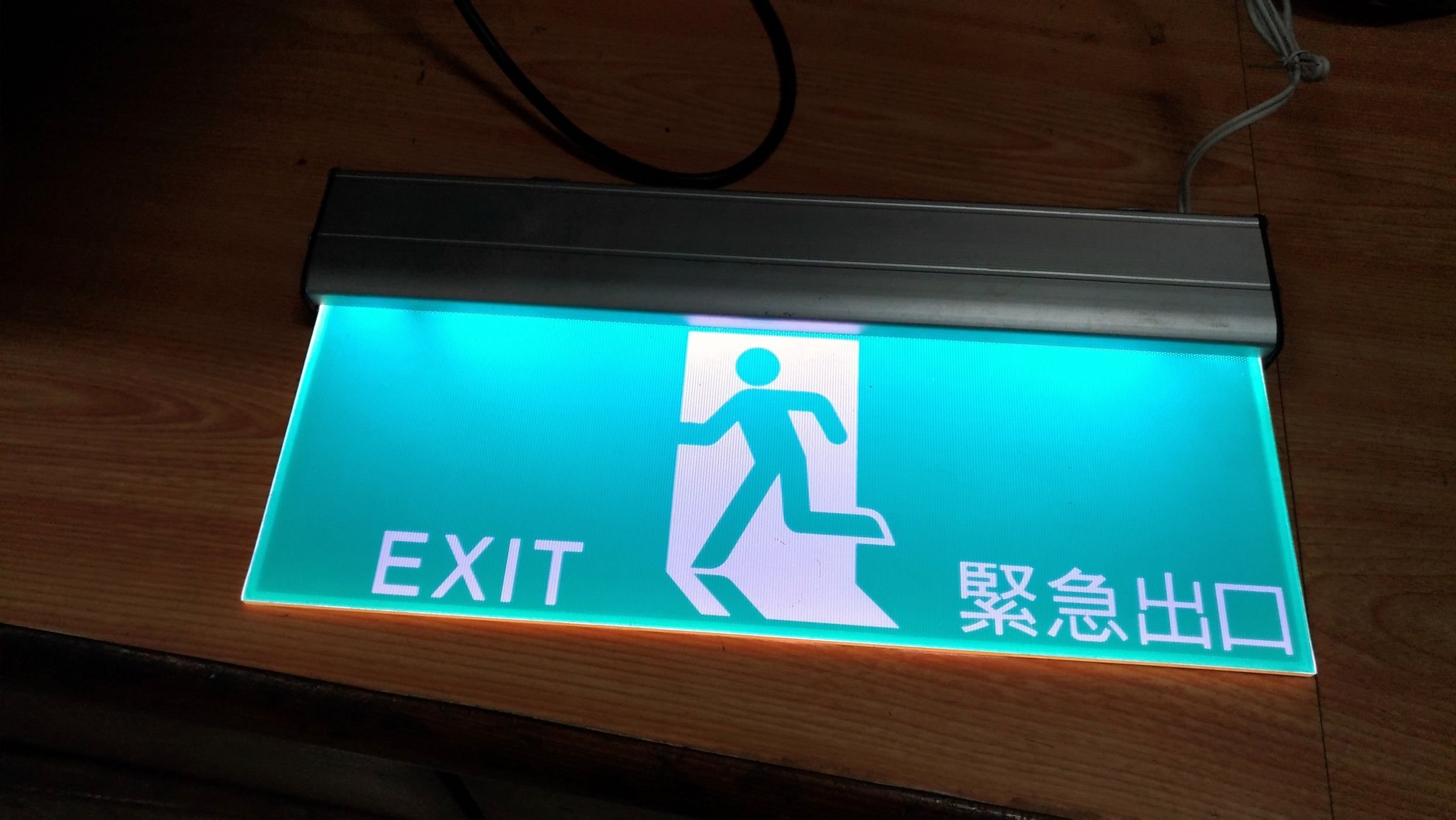 出口
登机口
rù
hào
入口 （entrace）
Dima和Michaela在六十号 _______ 坐飞机去台北。
shòupiào
登机口
售票口 （ticket window）
dān cí
单词 - Words 6
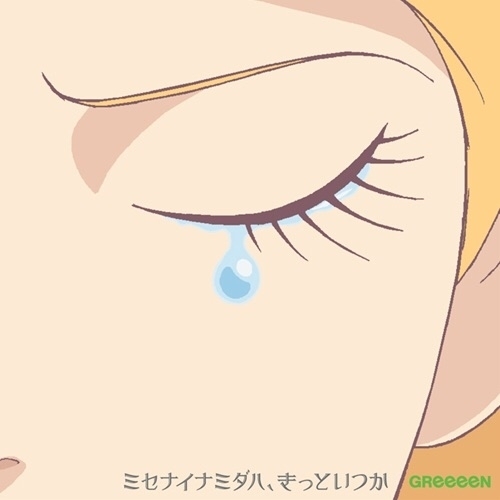 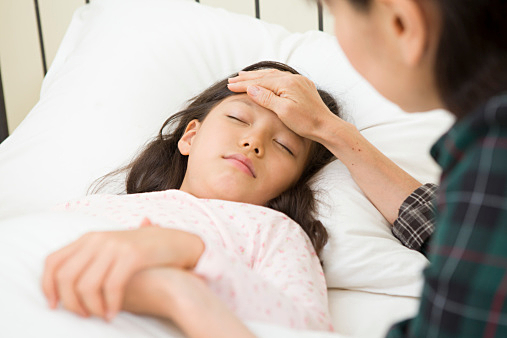 哭
照顾
她难受得不得了， _______ 了起来。
Gabi生病了，妈妈担心得不得了， 去医院_______ 她。
哭
照顾
dān cí
单词 - Words 7
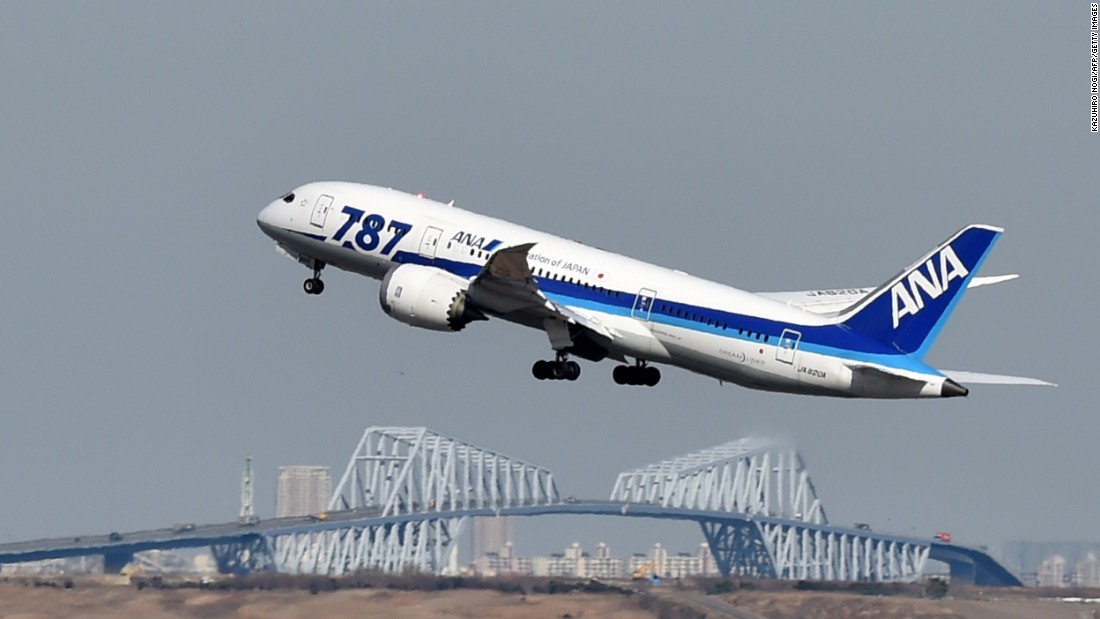 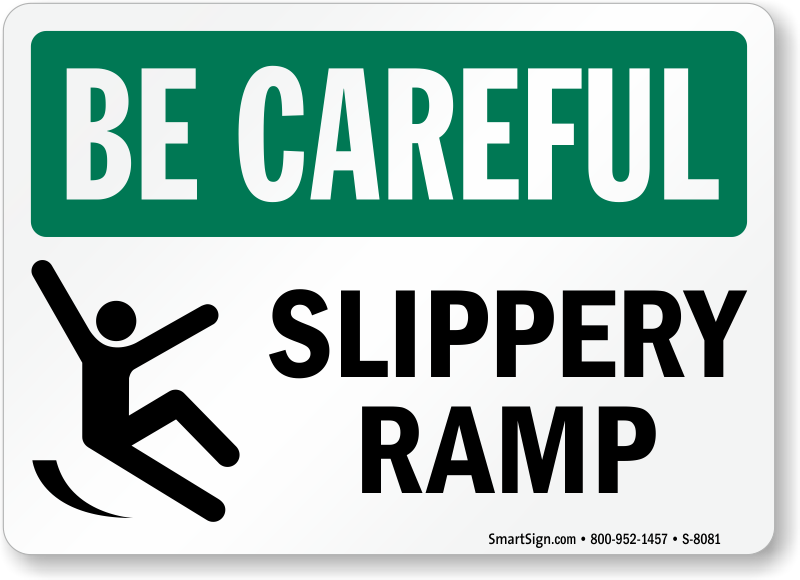 小心
起飞
飞机马上要 _______ 了，请您把手机关机（turn off）。
_______ 点儿，Jana睡着了，别把她吵醒了。
     （to wake sb up with a noise）
小心
起飞
guānjī
dān cí
单词 - Words 8
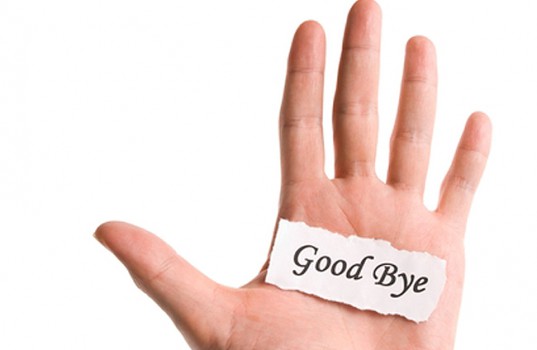 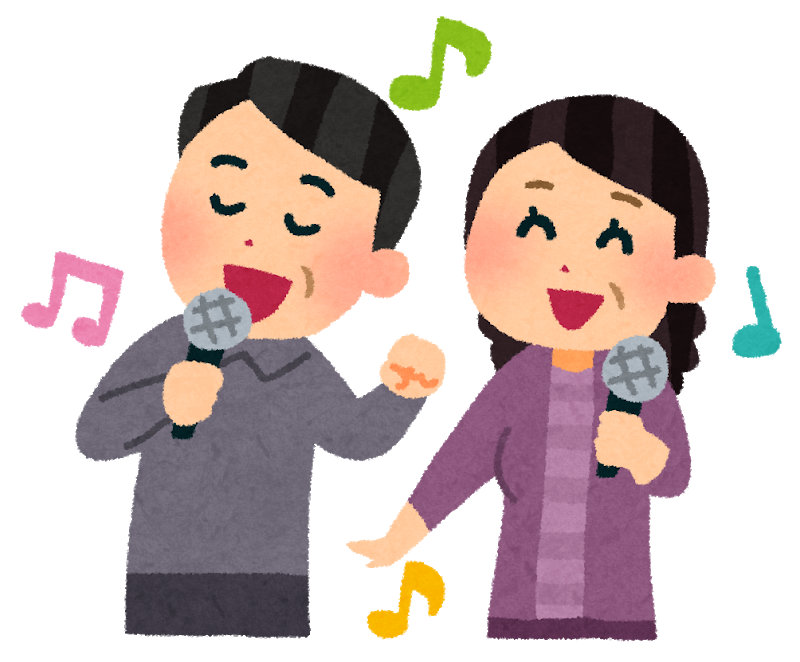 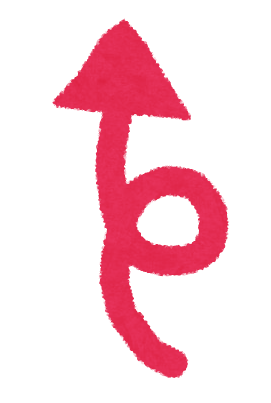 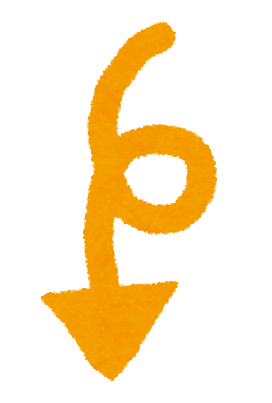 A：再见，以后我们在香港见。
B：好的，祝你 _____________ 。
叔叔
阿姨
_______ 和 _______ 在唱歌。
一路平安
叔叔
阿姨
dān cí
单词 - Words 9
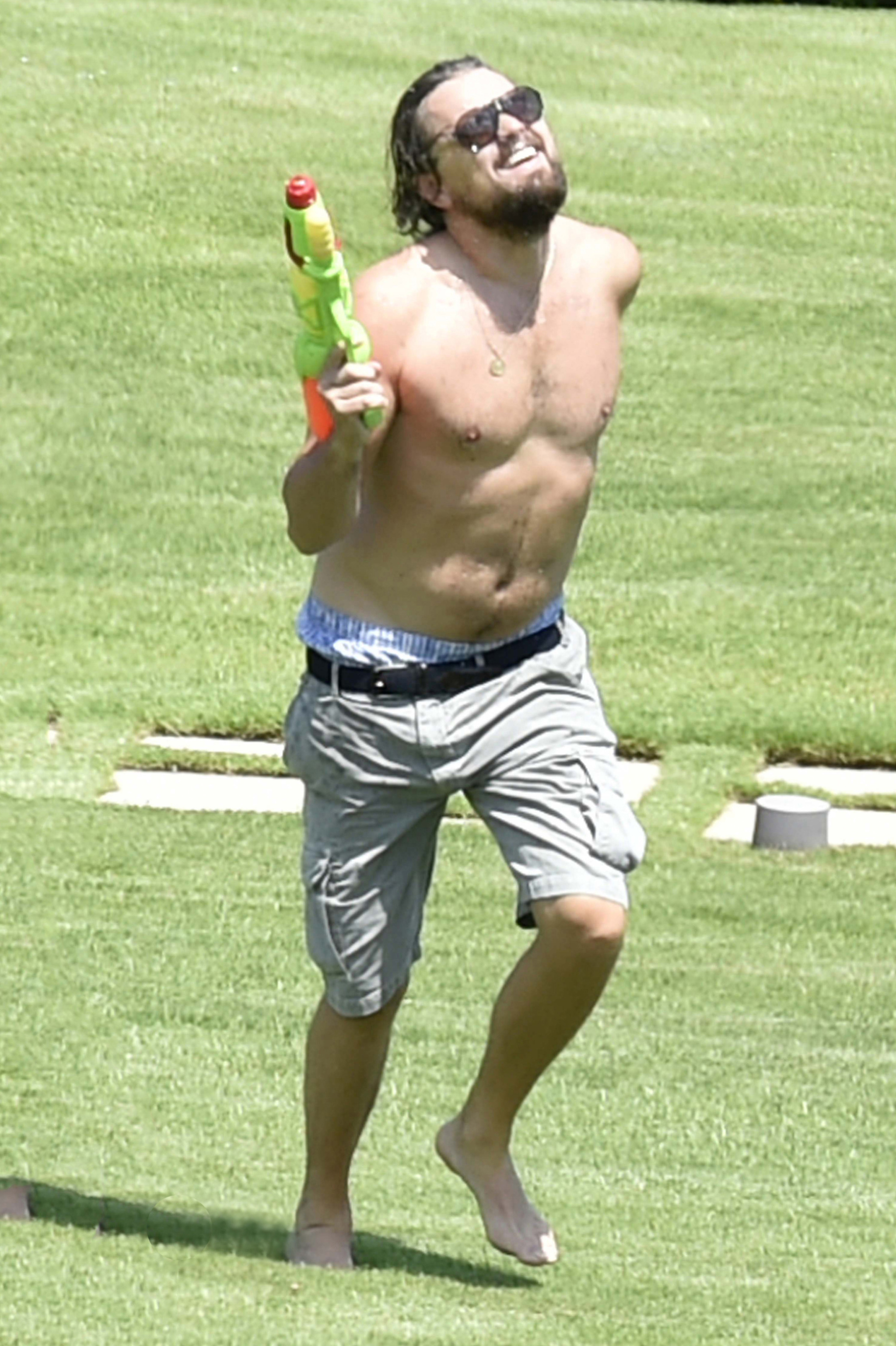 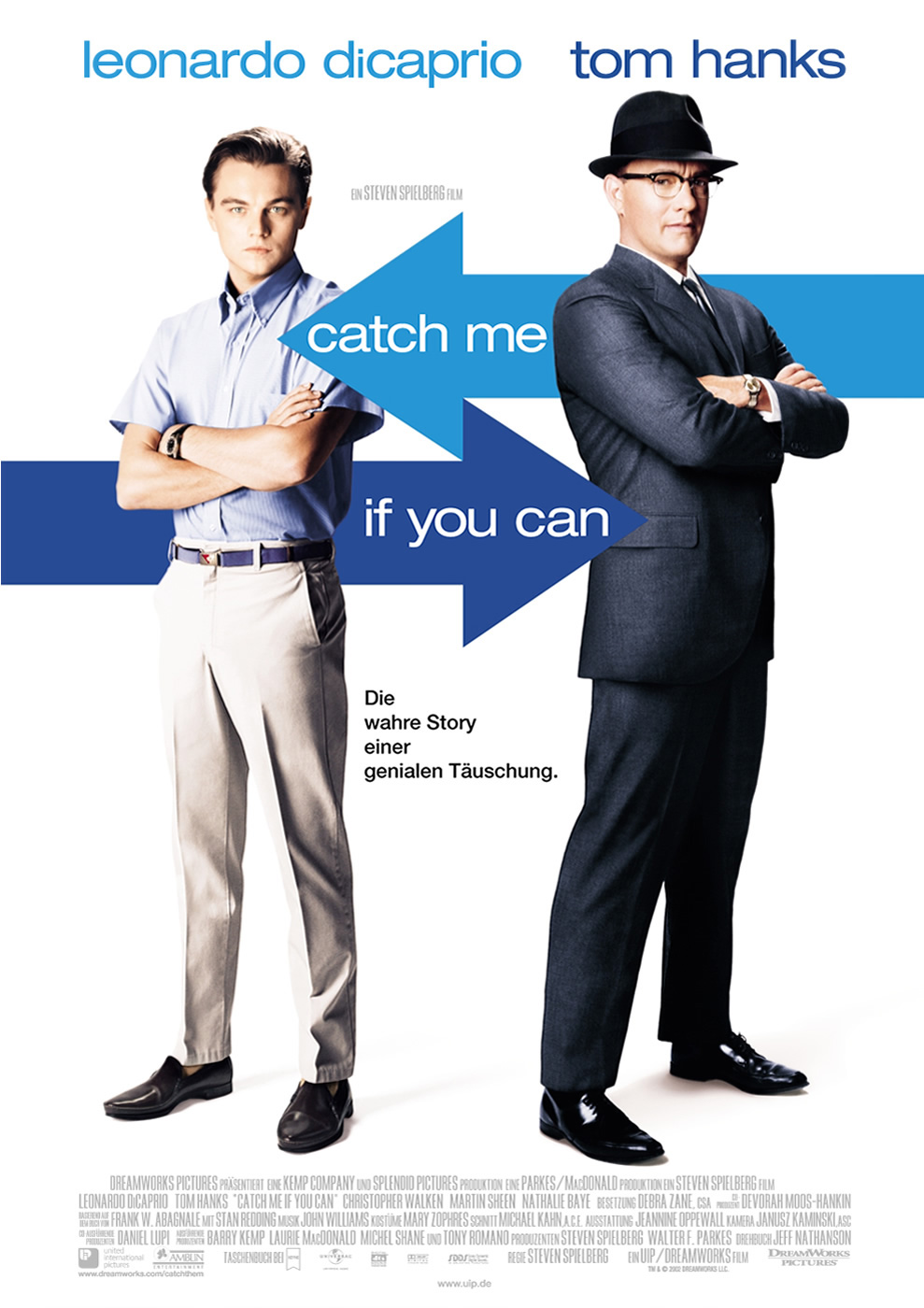 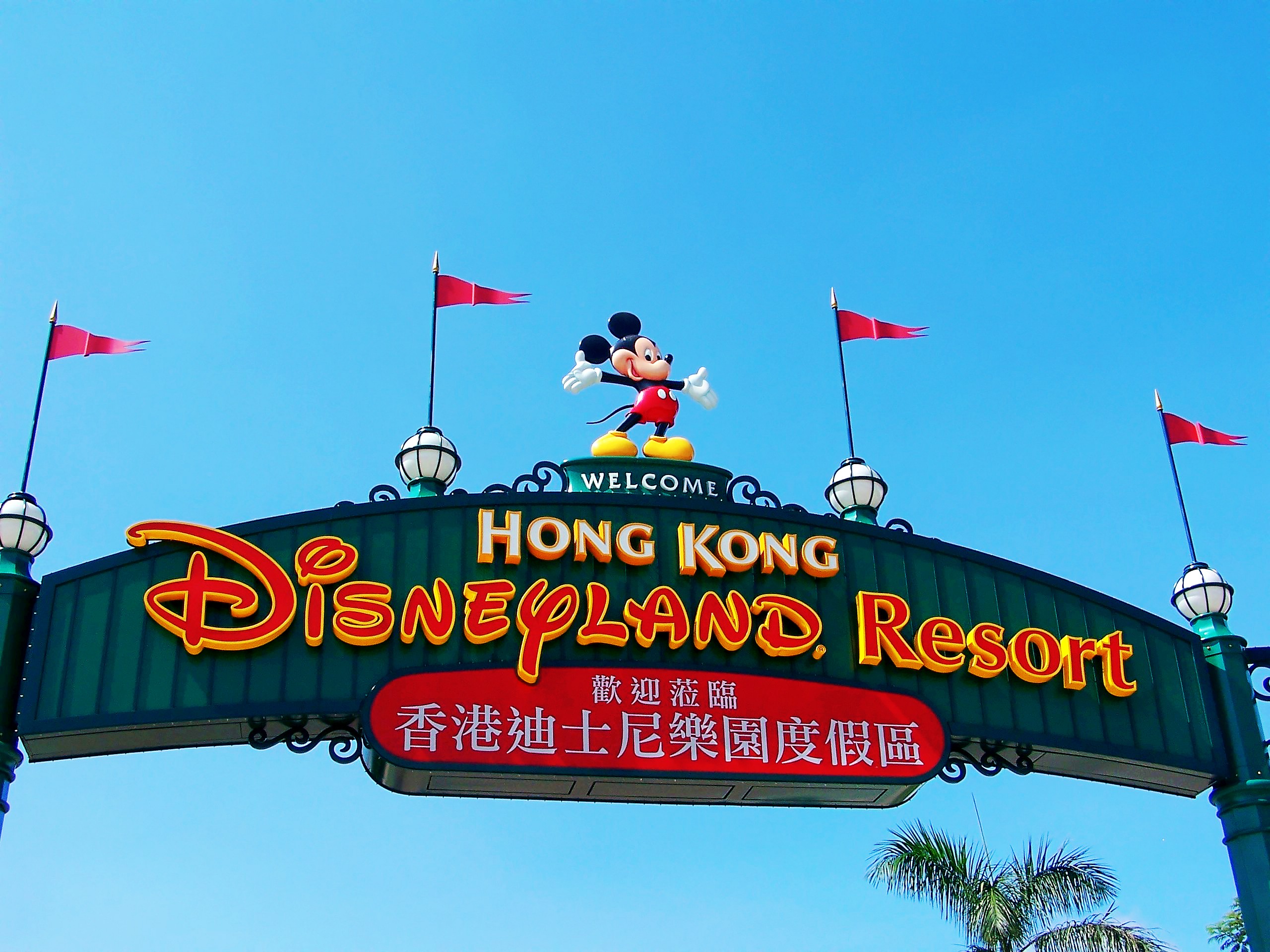 瘦
胖
欢迎
lǐ  áng nà duō
dí  shì  ní
里昂那多以前很 ____ ， 
    现在很 ____。
瘦
_______ 你来香港迪士尼乐园。
欢迎
胖
dān cí
单词 - Words 10
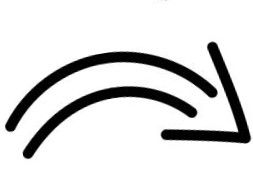 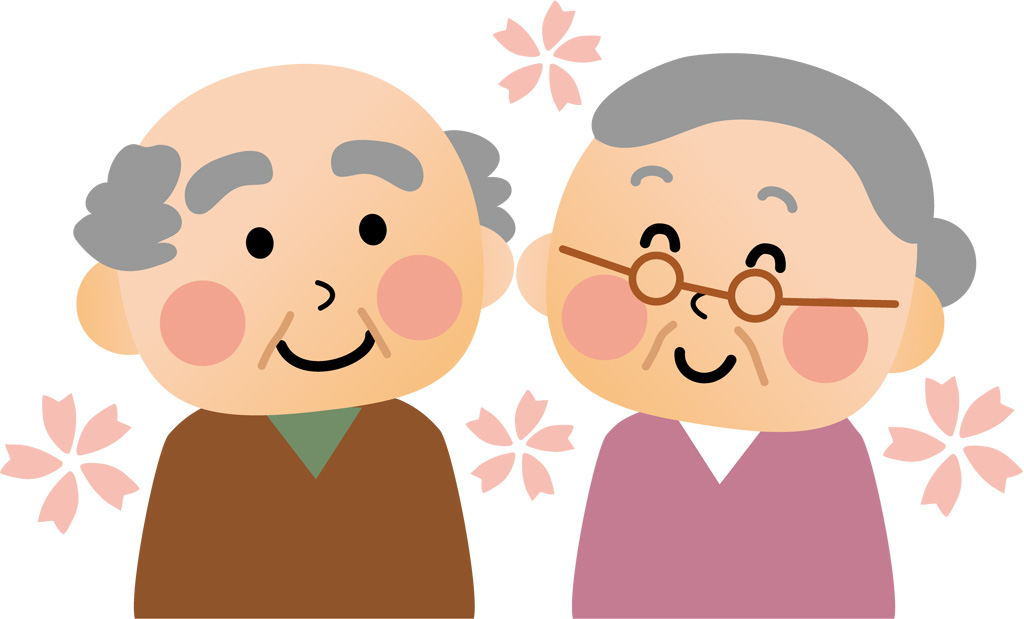 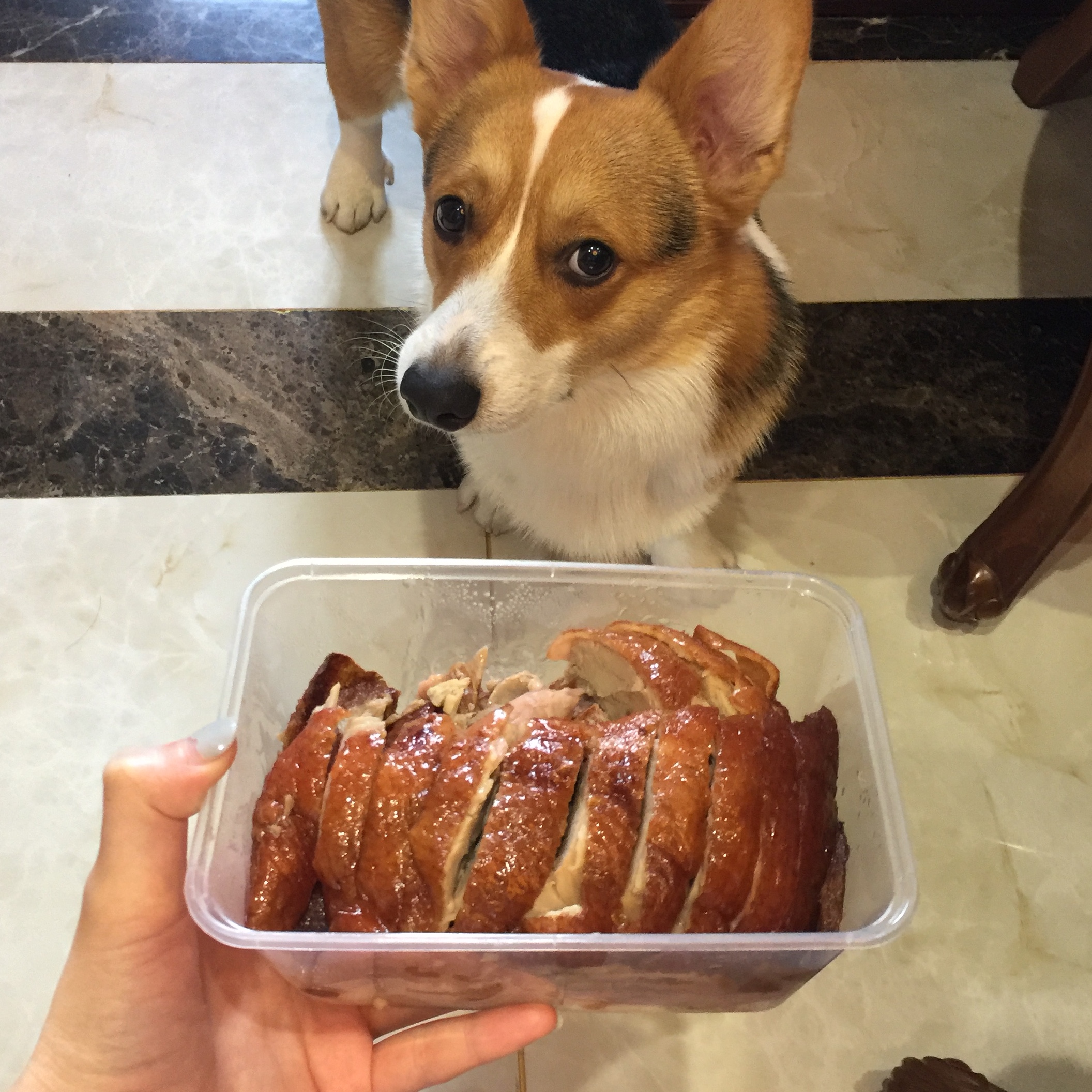 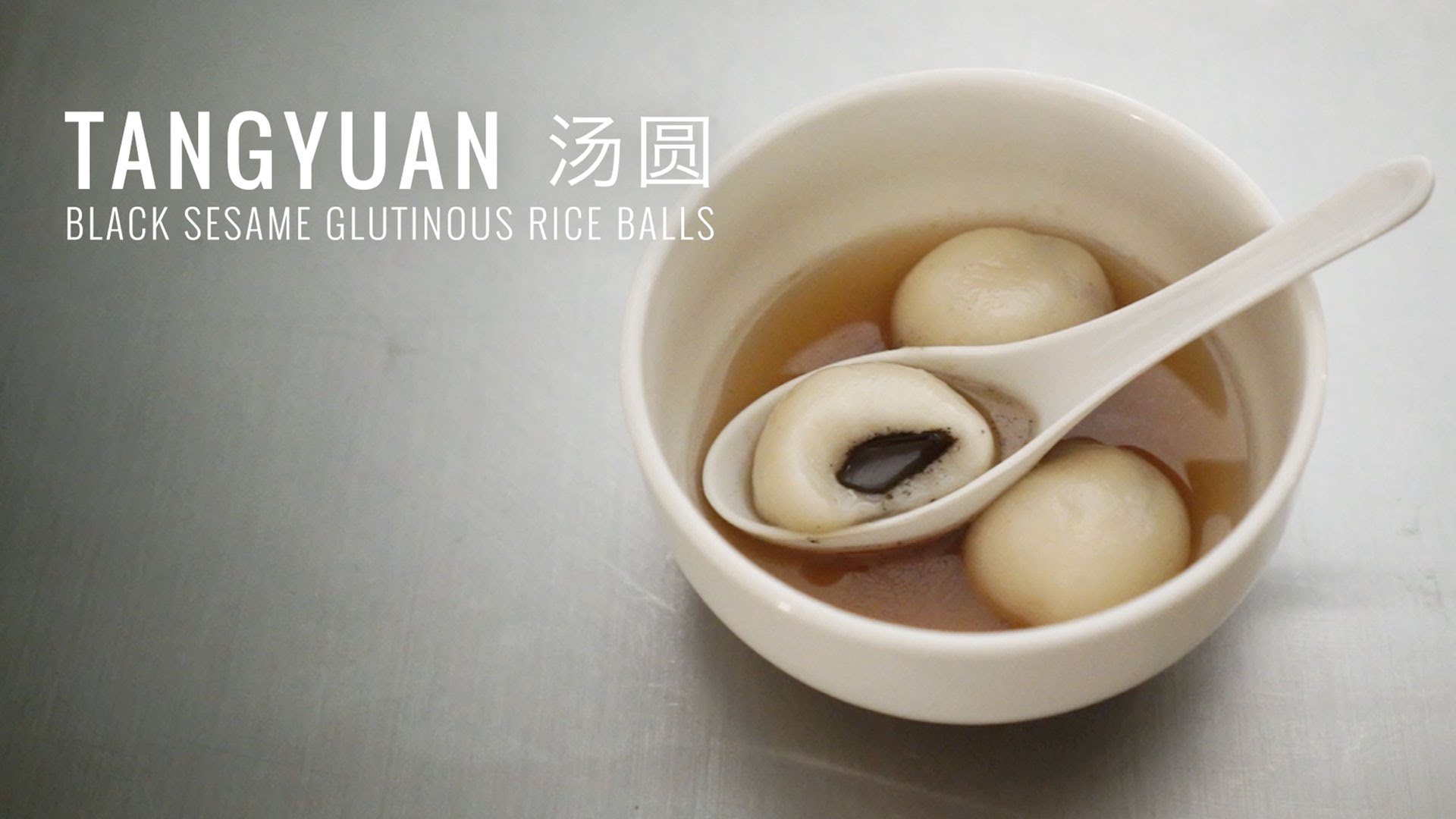 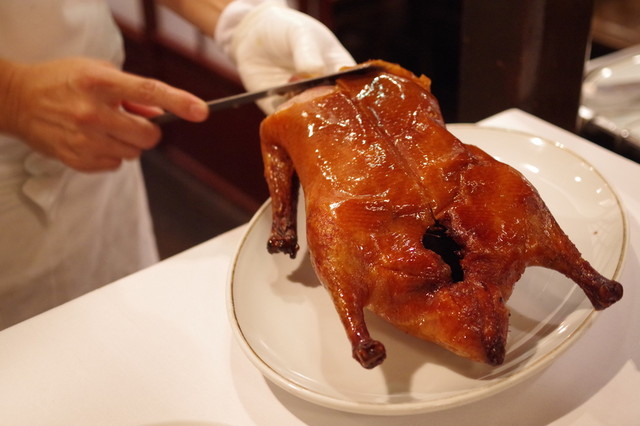 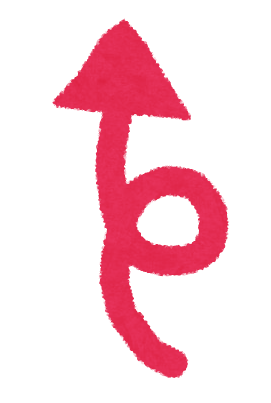 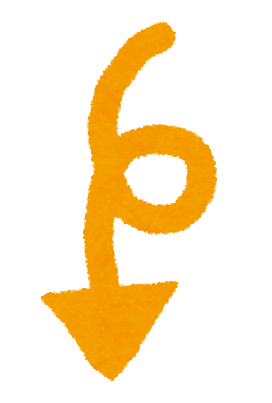 爷爷
奶奶
烤鸭
小李的 _______ 和 _______ 的身体都很健康。
tāngyuán
爷爷
奶奶
汤圆生日那天吃了一只 ______ 。
烤鸭
dān cí
单词 - Words 11
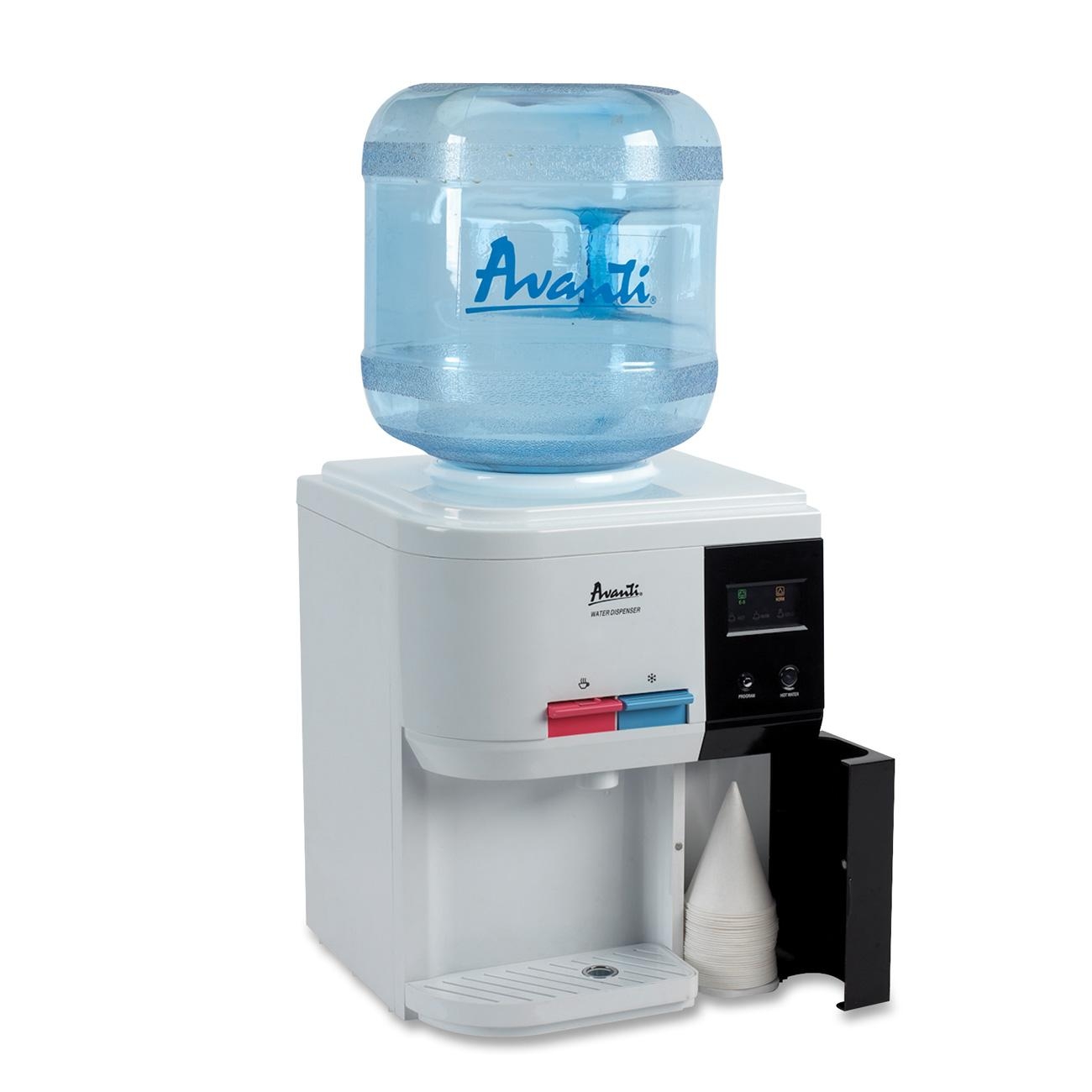 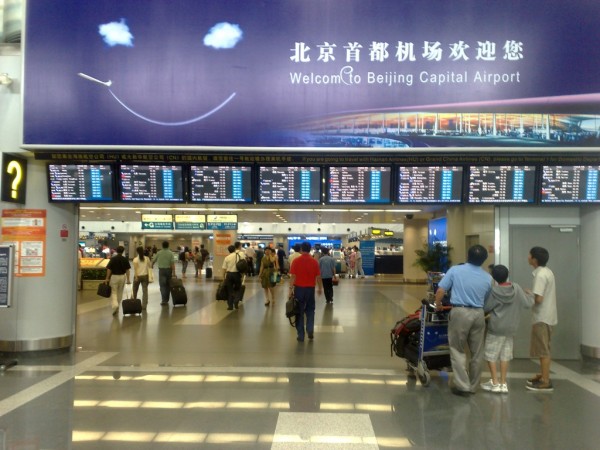 首都机场
yǐnshuǐqì
我们在 __________ 转机回香港 。
*饮水器（water dispenser）
首都机场
dān cí
单词 - Words 12
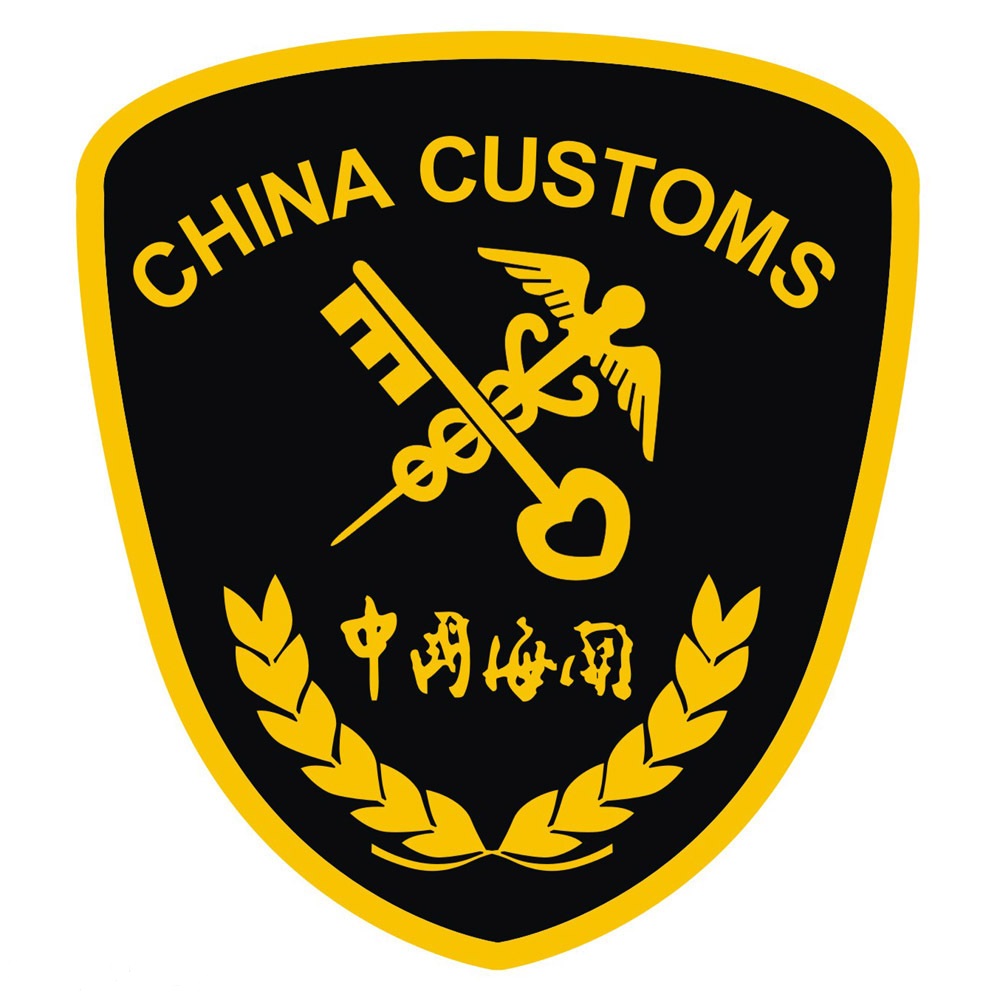 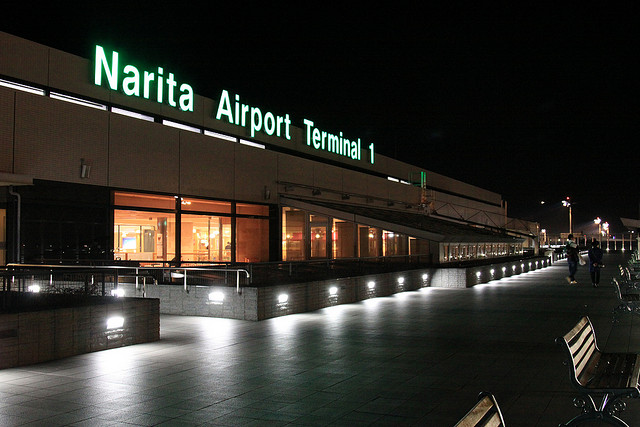 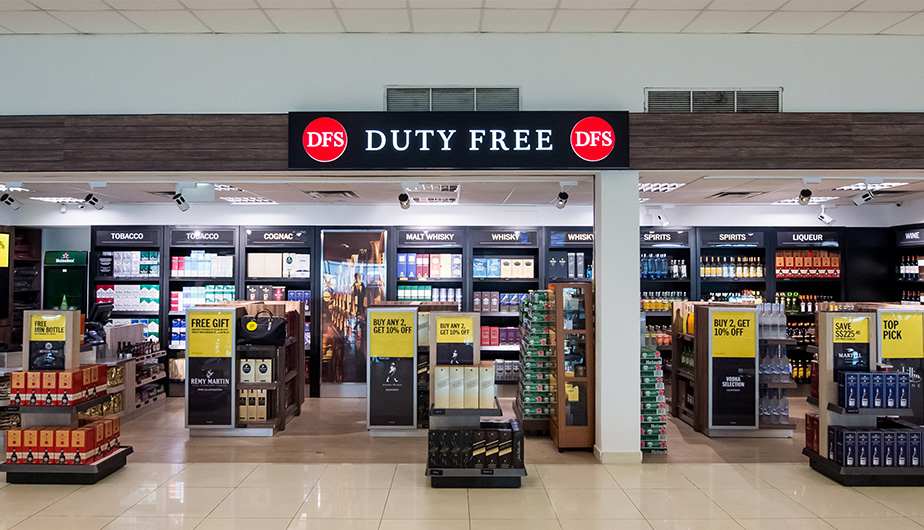 miǎnshuìshāngdiàn
hángzhànlóu
*免税商店
*航站楼
*海关
1. 的 (de), 得 (de), 地 (de) compared
1. 的 (de), 得 (de), 地 (de) compared
的 (de) usually follows an attributive but not an adverbial. The attributive can be formed by an adjective, a noun, or a verbal phrase.
聪明的学生
难吃的食物
好看的衣服
Adj + 的 + N
姐姐的学校
爸爸的登机牌
叔叔的车
N + 的+ N
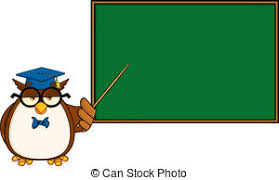 弟弟买的饮料
刚去的地方
V + 的 + N
的 + NOUN
老师给我们的功课
1. 的 (de), 得 (de), 地 (de) compared
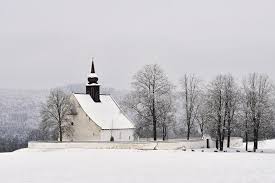 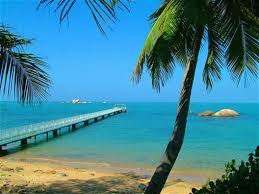 台湾的热 [是有名的]。
布尔诺的冷 [是有名的]。
Subject
Subject
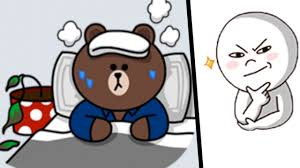 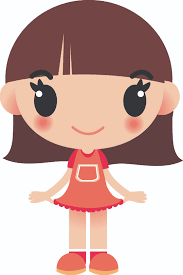 他的病[大家最近才听说]。
她的事情[大家最近才知道]。
object
object
1. 的 (de), 得 (de), 地 (de) compared
B. 地 (de) links an adverb or adverbial to a following verb. An adjective, an adverb, or a set phrase can serve as an adverbial if followed by 地 (de).
很高兴地说
舒服地睡觉
慢慢儿地吃
Adj + 地 + V
一直地..?
Adv + 地 + V
一直地走
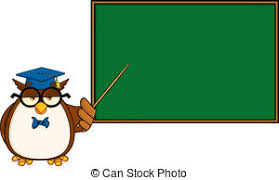 Set phrase
+ 地 + V
好好儿地玩儿
好好儿地…?
地 + VERB
1. 的 (de), 得 (de), 地 (de) compared
C. 得 is used after a verb or an adjective to connect it with a descriptive complement or a complement 
     of degree.
V +得？
走得很快
考试考得很好
V + 得 + Adj
高兴得跳起來
担心得哭起来
Adj +得 + V
安静得不得了
危险得不得了
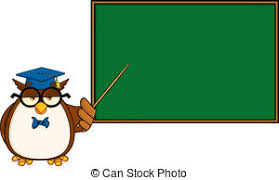 V / Adj + 得
…得不得了
1. 的 (de), 得 (de), 地 (de) compared
1. 的 (de), 得 (de), 地 (de) compared
的
1. 这是一套漂亮____公寓。
的 + NOUN
得
2. Andrej和Karolina玩____很开心。
地
3. 陈老师快乐____去旅行。
地 + VERB
得
4. 你听，她唱歌唱____很好。
的
V / Adj + 得
5. 马萨里克大学是有名____学校。
地
6. 我清楚____看到公园就在前面。
2. …的时候 and …以后 compared
2. …的时候 and …以后 compared
“V1  的时候 , V2...,” the second action and	the first	action take place simultaneously.
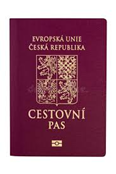 去机场的时候别忘了带护照。
想一想：
去…的时候，别忘了带…
去上课的时候别忘了带课本。
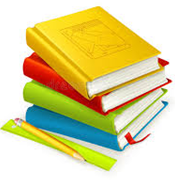 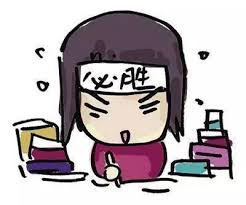 想一想：
我看见Marta的时候，她正在复习。
我看见…的时候，(somebody)正在…
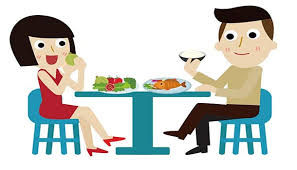 我看见Tomas的时候，
    他正在吃晚饭。
2. …的时候 and …以后 compared
“V1  的时候 , V2...,” the second action and	the first	action take place simultaneously.
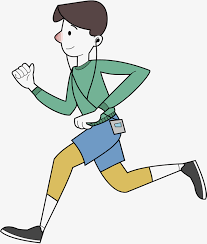 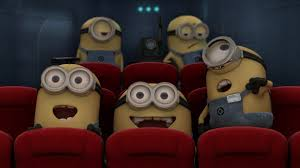 Matej跑步的时候，
      一边儿跑一边儿听 
     音乐。
Minions看电影的时候，
    一边儿看一边儿笑。
(somebody) V1…的时候，一边儿V2…一边儿V3…
想一想：
2. …的时候 and …以后 compared
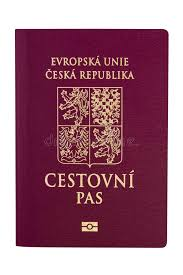 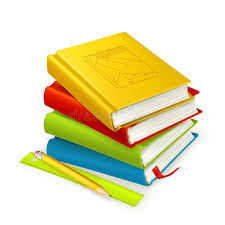 “V1 以后 , V2...,” the second action takes place after the first one.
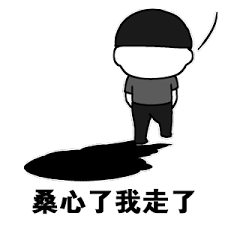 才想起来忘了带护照。
他走了以后，
才想起来忘了带课本。
Adam走了以后，
我得好好儿复习。
下课以后，
回家休息
吃晚饭？
？ ？
2. …的时候 and …以后 compared
“V1 以后 , V2...,” the second action takes place after the first one.
我到中国以后要吃北京烤鸭。
寿司shoù sī
香肠xiāng cháng
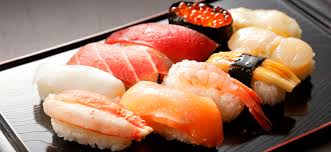 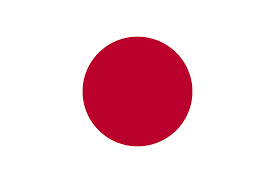 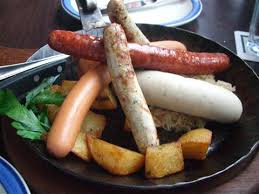 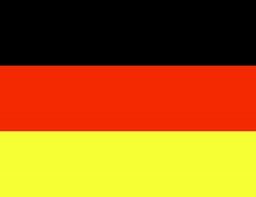 我到中国以后要看长城。
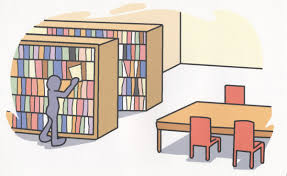 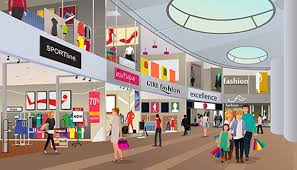 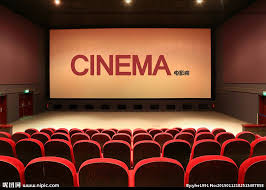 ? V
? V
? V
2. …的时候 and …以后 compared
2. …的时候 and …以后 compared
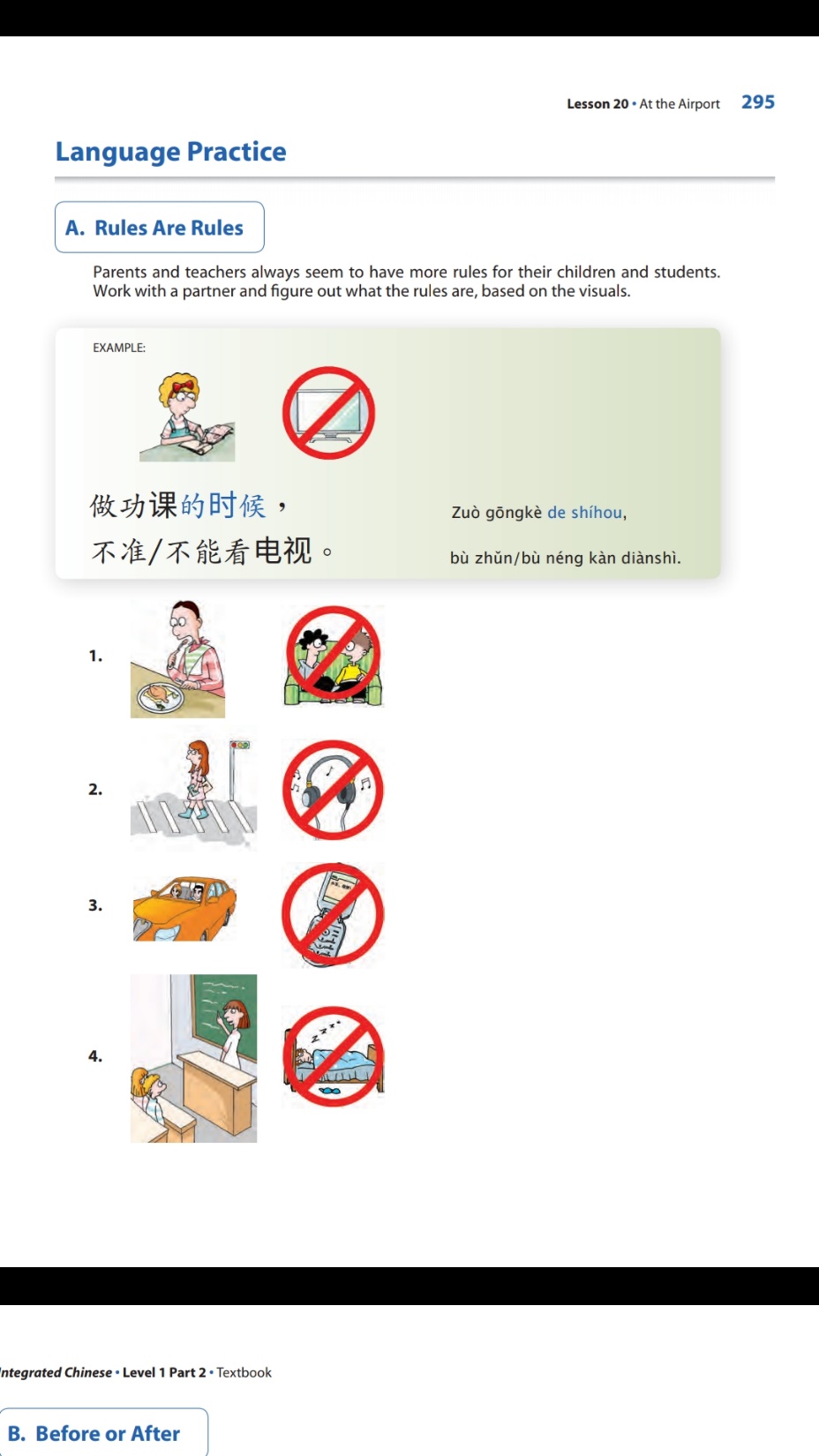 对话练习 – Pairwork
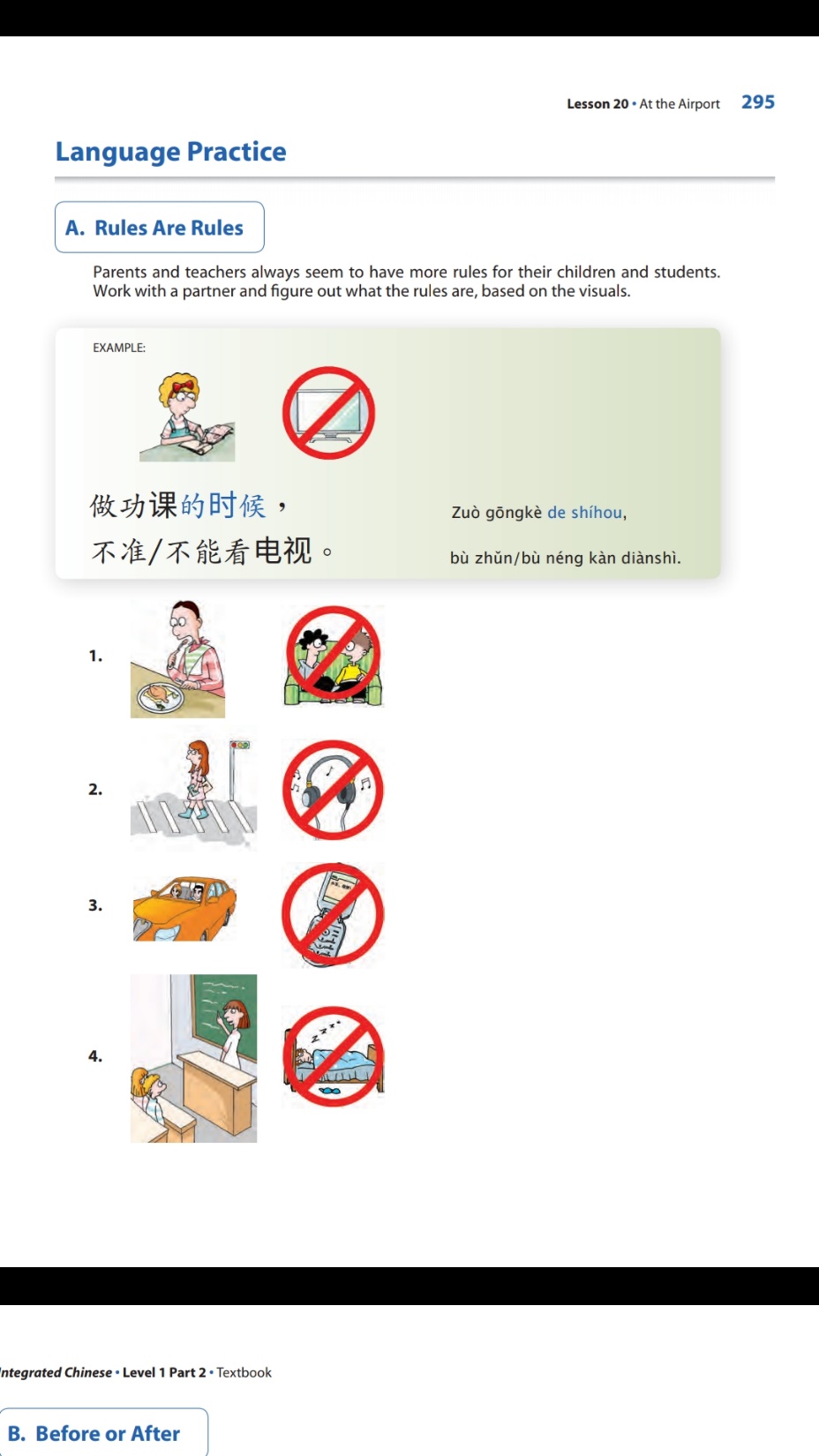 V1 的时候，不准/不能 V2。
2. …的时候 and …以后 compared
V1 以后 V2
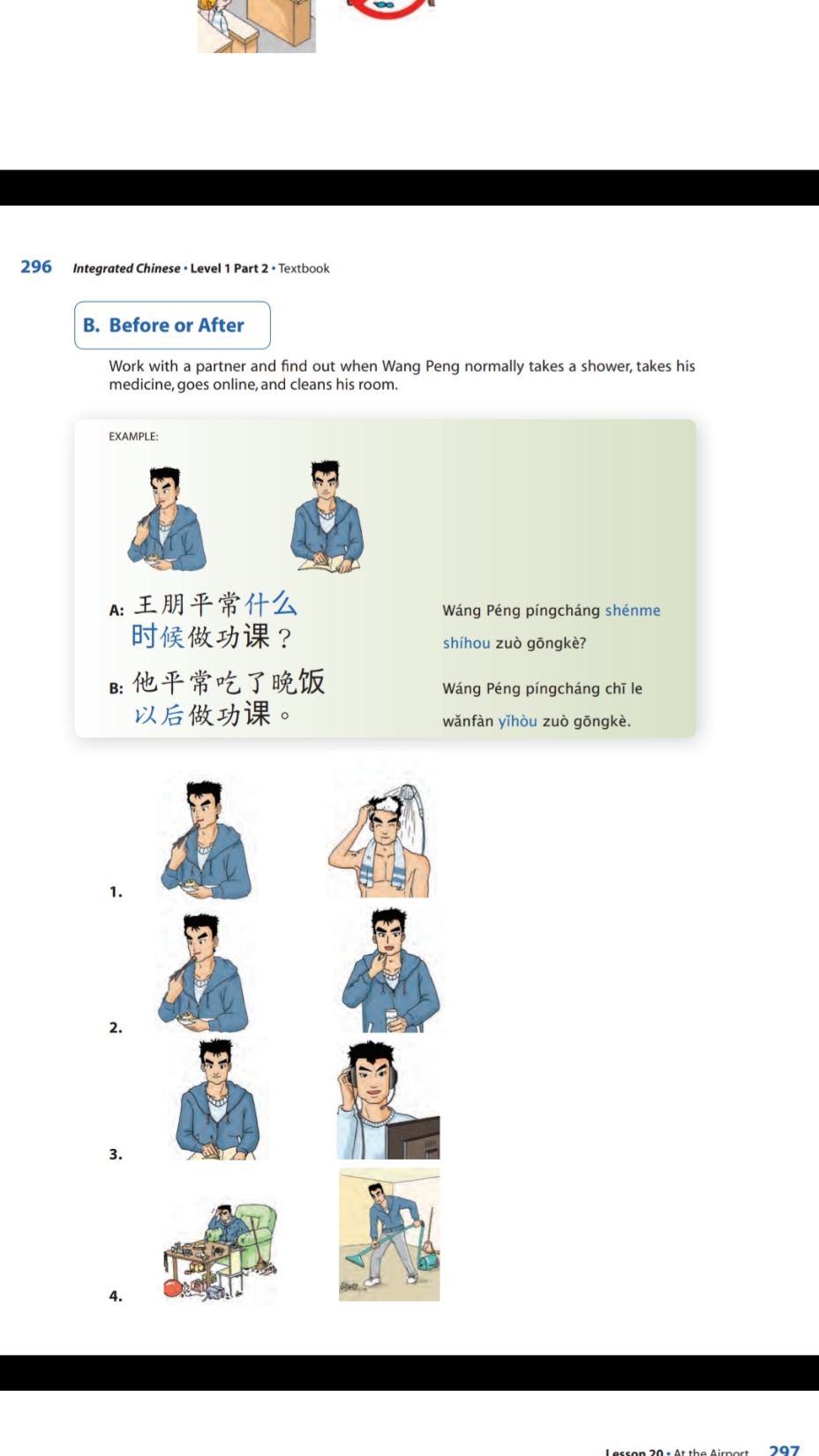 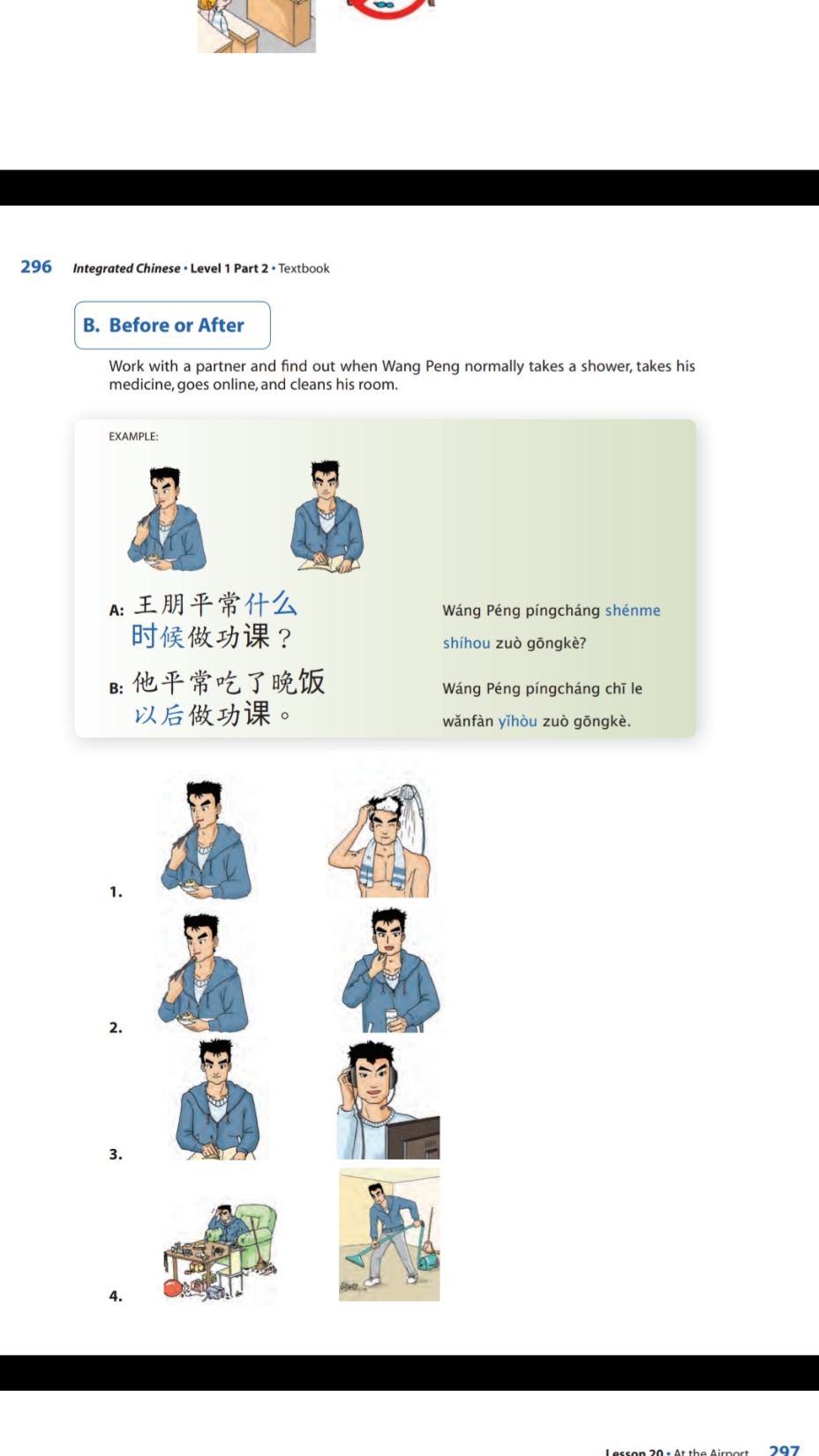 3.还（hǎi）+Positive Adjective
3.还（hǎi）+Positive Adjective
还 when used before a commendatory adjective may indicate that something 
is acceptable if not truly outstanding.
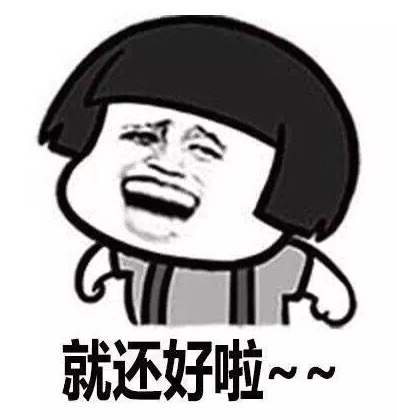 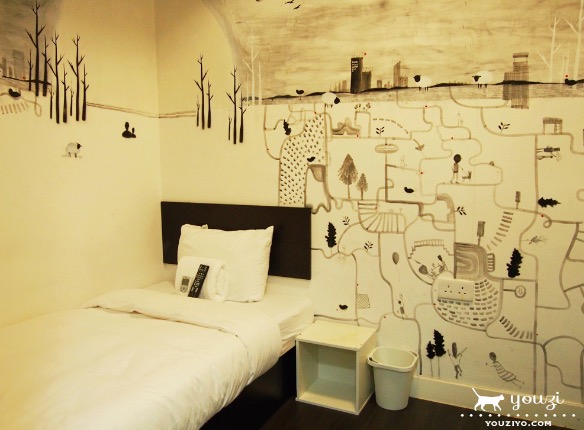 你去年租的房子怎么样？
你今天怎么样？
还好。
还行。
3.还（hǎi）+Positive Adjective
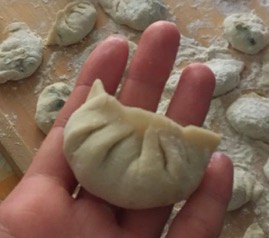 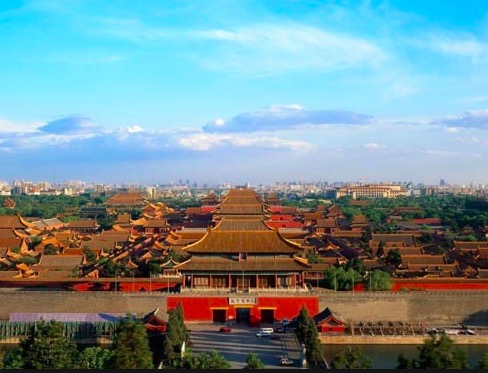 你觉得北京的天气怎么样？
你觉得这个饺子怎么样？
还可以。
还不错
3.还（hǎi）+Positive Adjective
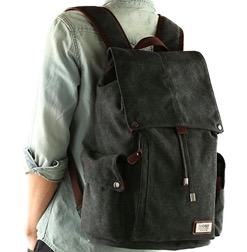 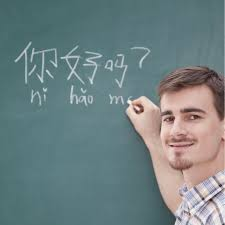 这个包还行，挺大的，
可以放很多东西。
他学中文还可以，
跟中国人对话没问题。
3.还（hǎi）+Positive Adjective
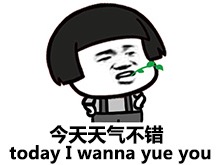 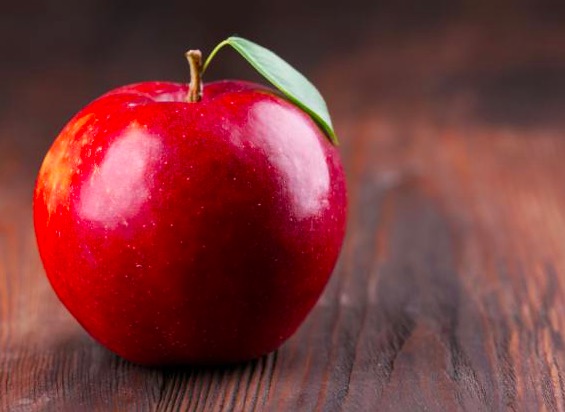 今天还好，没有很冷。
这个苹果还不错，挺甜的。
3.还（hǎi）+Positive Adjective
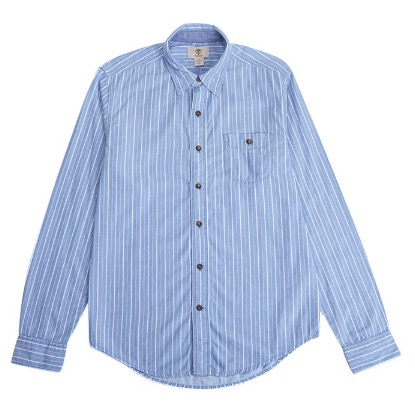 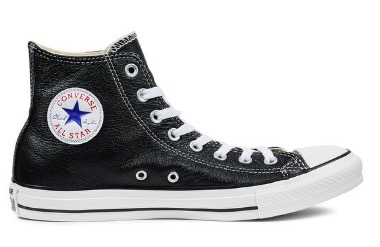 对话练习 – Pairwork
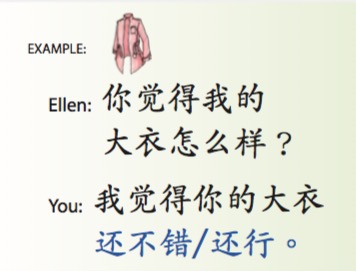 鞋子
衬衫
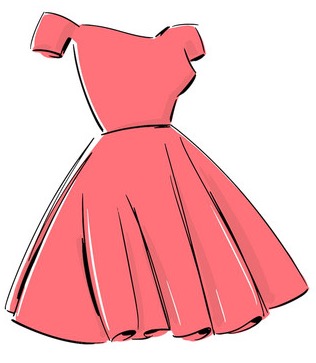 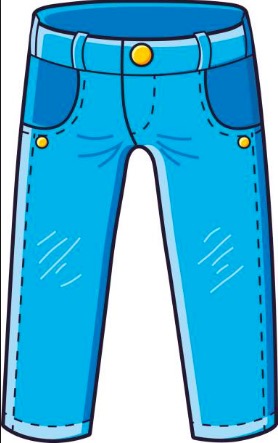 裤子
裙子
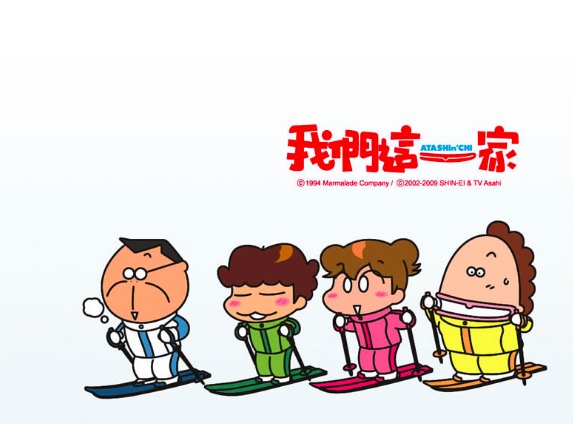 3.Kinship Terms
The Complicated Chinese Family Tree
https://www.youtube.com/watch?v=nCFRoILS1jY
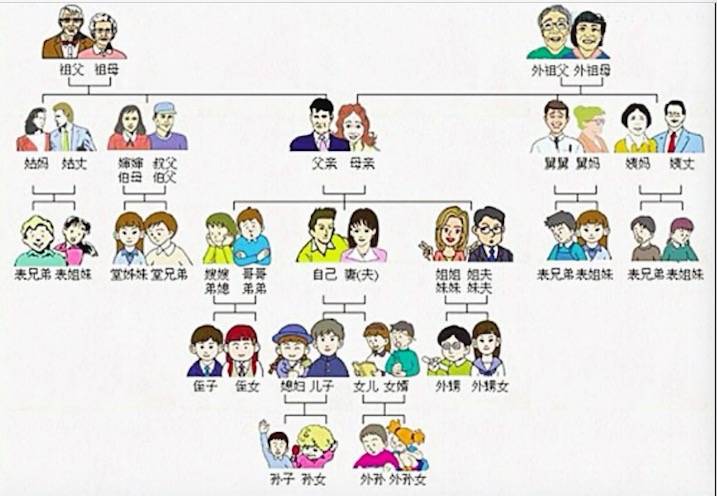 我的家人
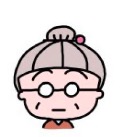 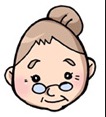 外祖父
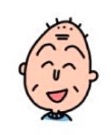 外祖母
祖父
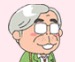 祖母
外婆
爷爷
奶奶
姥姥
外公
姥爷
爸爸的爸爸
妈妈的爸爸
妈妈的妈妈
爸爸的妈妈
母亲
妈妈
父亲
爸爸
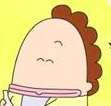 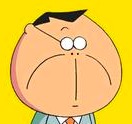 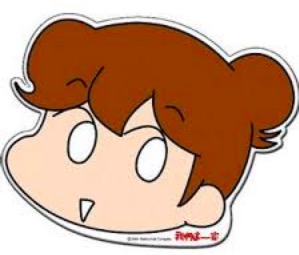 外孙女
外孙
孙女
孙子
我是外公外婆的___________。
我是爷爷奶奶的__________。
女儿
妈妈是外公外婆的_________。
儿子
爸爸是爷爷奶奶的________。
我
女婿
儿媳妇
爸爸是外公外婆的_________。
妈妈是爷爷奶奶的________。
我的家人
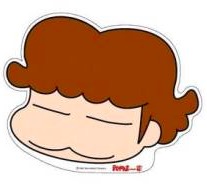 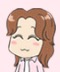 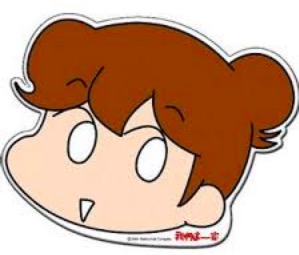 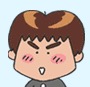 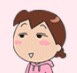 Older brother
Older sister
Younger brother
Younger sister
我
弟弟
妹妹
姐姐
哥哥
弟妹
嫂嫂
弟弟的妻子是我的________。
嫂子
哥哥的妻子是我的__________。
妹夫
姐夫
妹妹的丈夫是我的________。
姐姐的丈夫是我的________。
爸爸家的亲戚
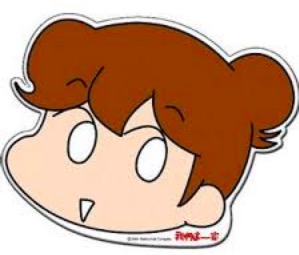 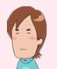 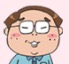 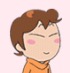 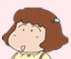 我
爸爸的姐姐
爸爸的弟弟
爸爸的妹妹
爸爸的哥哥
叔父
叔叔
伯父
大爷
伯伯
姑姑/姑妈
大妈/大娘/伯母
大爷/伯伯/伯父的妻子是我的_____________。
姑父/姑丈
姑姑/姑妈的丈夫是我的_________。
婶婶/婶儿
叔叔/叔父的妻子是我的____________。
Share the same surname.
堂姐
堂哥
表妹
堂弟
表弟
表姐
堂妹
表哥
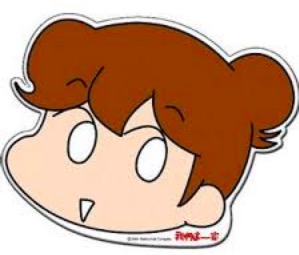 妈妈家的亲戚
我
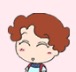 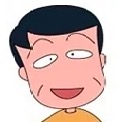 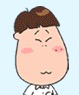 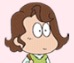 妈妈的妹妹
妈妈的姐姐
妈妈的弟弟
妈妈的哥哥
姨
姨妈
舅舅
阿姨
姨夫/姨丈
舅妈
姨妈/阿姨的丈夫是我的__________。
舅舅的妻子是我的______。
表哥
表妹
表姐
表弟
对话练习 – Pairwork 1
A：听说你去过北京了？
B：对啊。去年寒假去的。我到的时候，才发现北京正在下雪。
A：北京好玩吗？
B：还不错。名胜古迹很多，很有意思。但是每次出去玩儿的时候，外面都在下雪。
我觉得非常不方便。
A：你去哪里玩儿了？
B：我去了故宫和长城。故宫的房间很多，每一间都漂亮得不得了，
我喜欢在那里慢慢地走。但是爬了长城以后，我都要累死了。
A：你一个人去北京旅游吗？
B：不是。我和我爷爷、奶奶、外公、外婆、妈妈、爸爸、姑姑、姑父、
阿姨、姨夫、表哥、堂姐一起去的。
A：我可以问机票多少钱吗？
B：可以，没关系的。往返票差不多6000元，是5888人民币。
A：你们觉得贵吗？
对话练习 – Pairwork 2
A：这个暑假你要去哪里？
B：我会带一个箱子，还会背一个包。
箱子要托运，不可以超重。
可不可以麻烦你借我一个包？
B：我想去上海。
我觉得上海比北京漂亮多了。
A：当然可以。
A：你有计划了吗？
B：谢谢。我回来以后再还你。
B：有，我办了签证了，还买了机票。
B：听说你暑假也要去旅游？
和哥哥、弟弟、表姐、表妹一起去东京？
A：你捡行李了吗？
A：对啊。
B：我现在正在收拾行李。
B：那祝你们一路平安，玩得开心。
到了东京以后，别忘了发照片给我看。
A：你带多少行李？
A：好，你也是，下学期见。
总结Summary
生词 Vocabulary
语法 Grammar
的 (de), 得 (de), 地 (de) compared
2. 2. …的时候 and …以后 compared
3.还（hǎi）+Positive Adjective
4. Kinship Terms
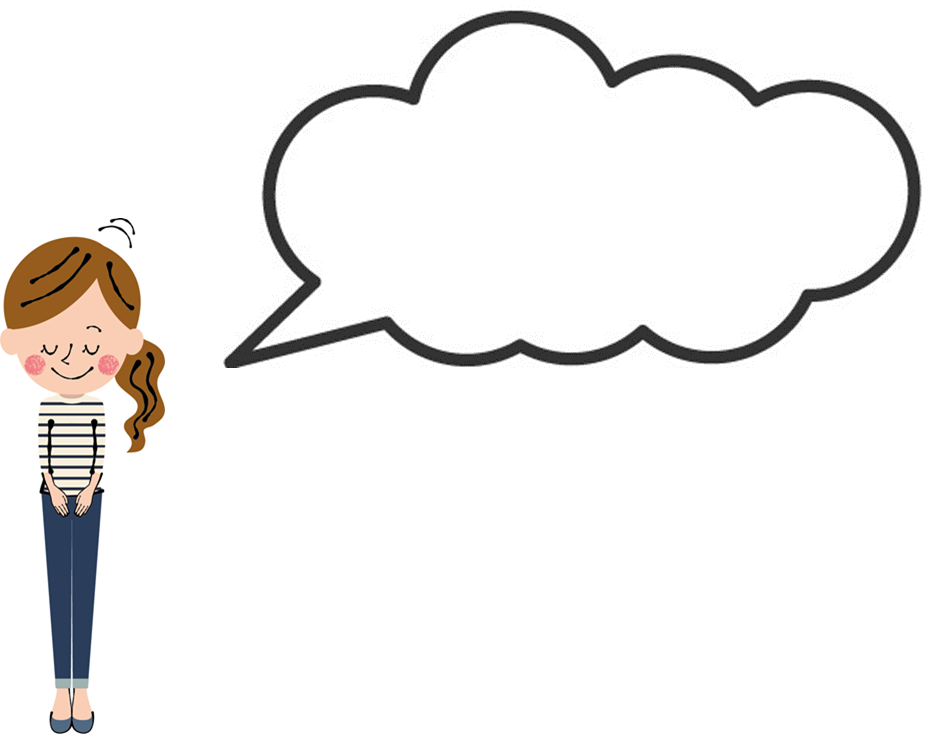 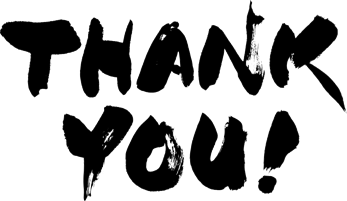